Favorite Animation Quiz
Friend
Food
Number
Animal
1
2
1
2
1
2
1
2
3
3
3
3
4
4
5
5
4
4
5
5
My favorite animal is donkey.
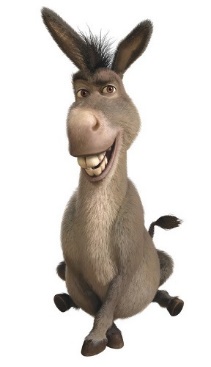 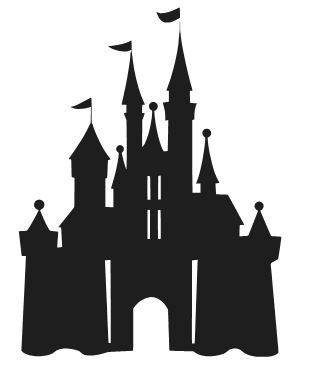 My favorite animal is a fish.
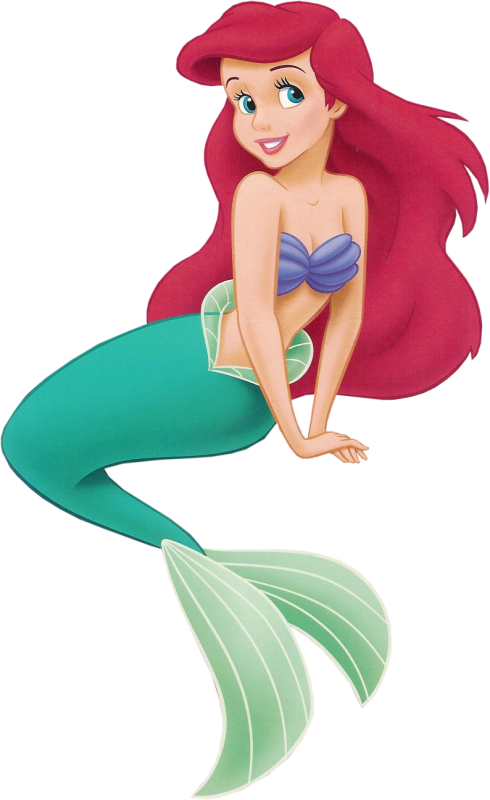 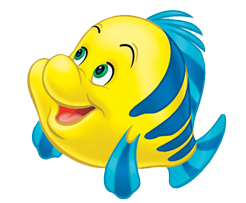 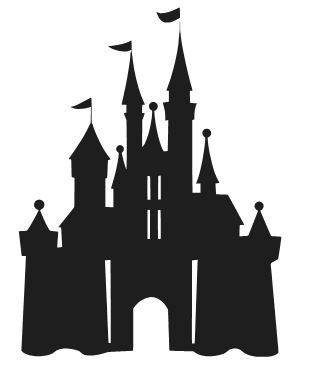 My favorite animal is a fox.
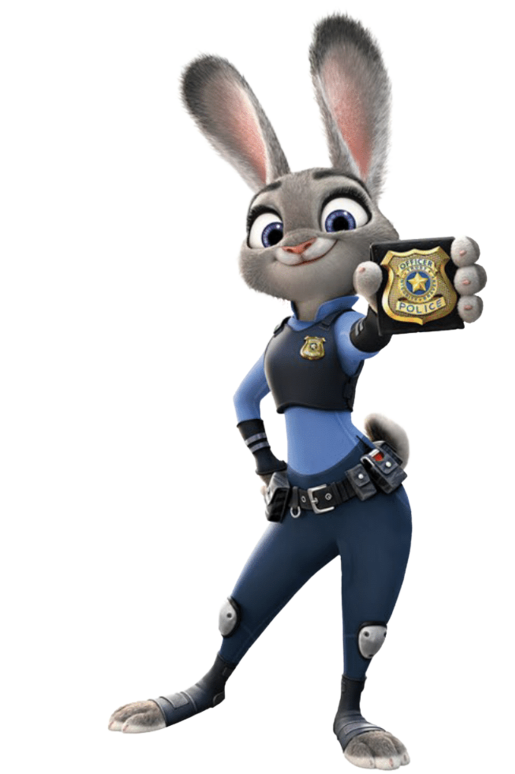 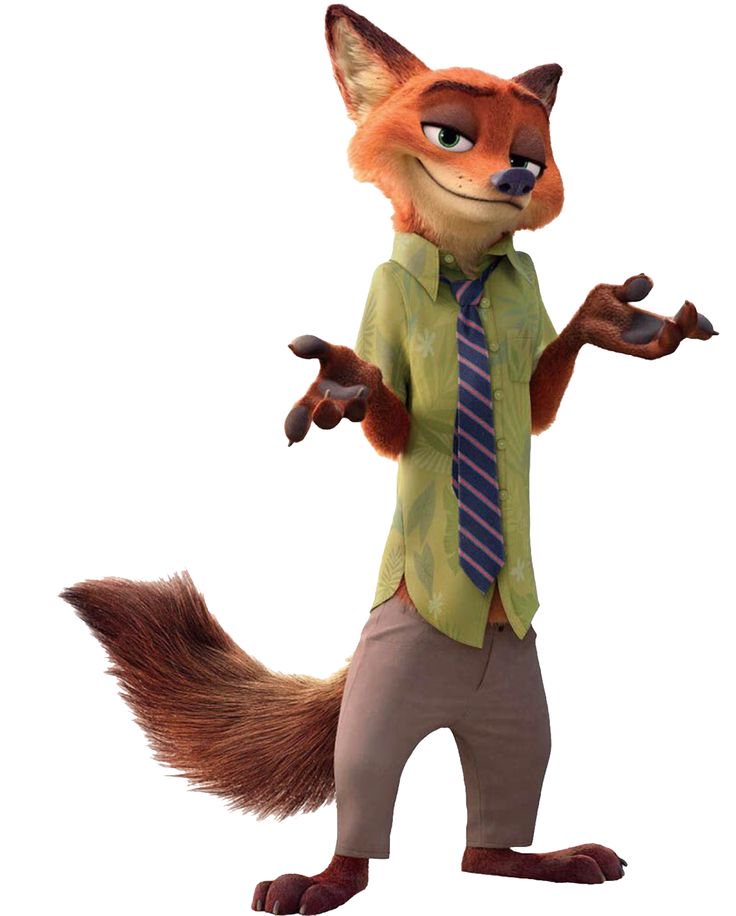 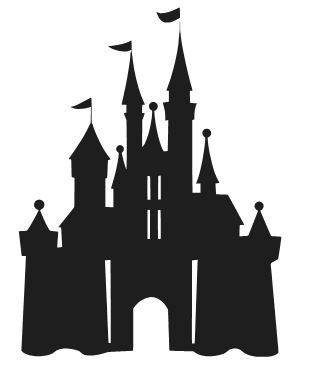 My favorite animal is a monkey.
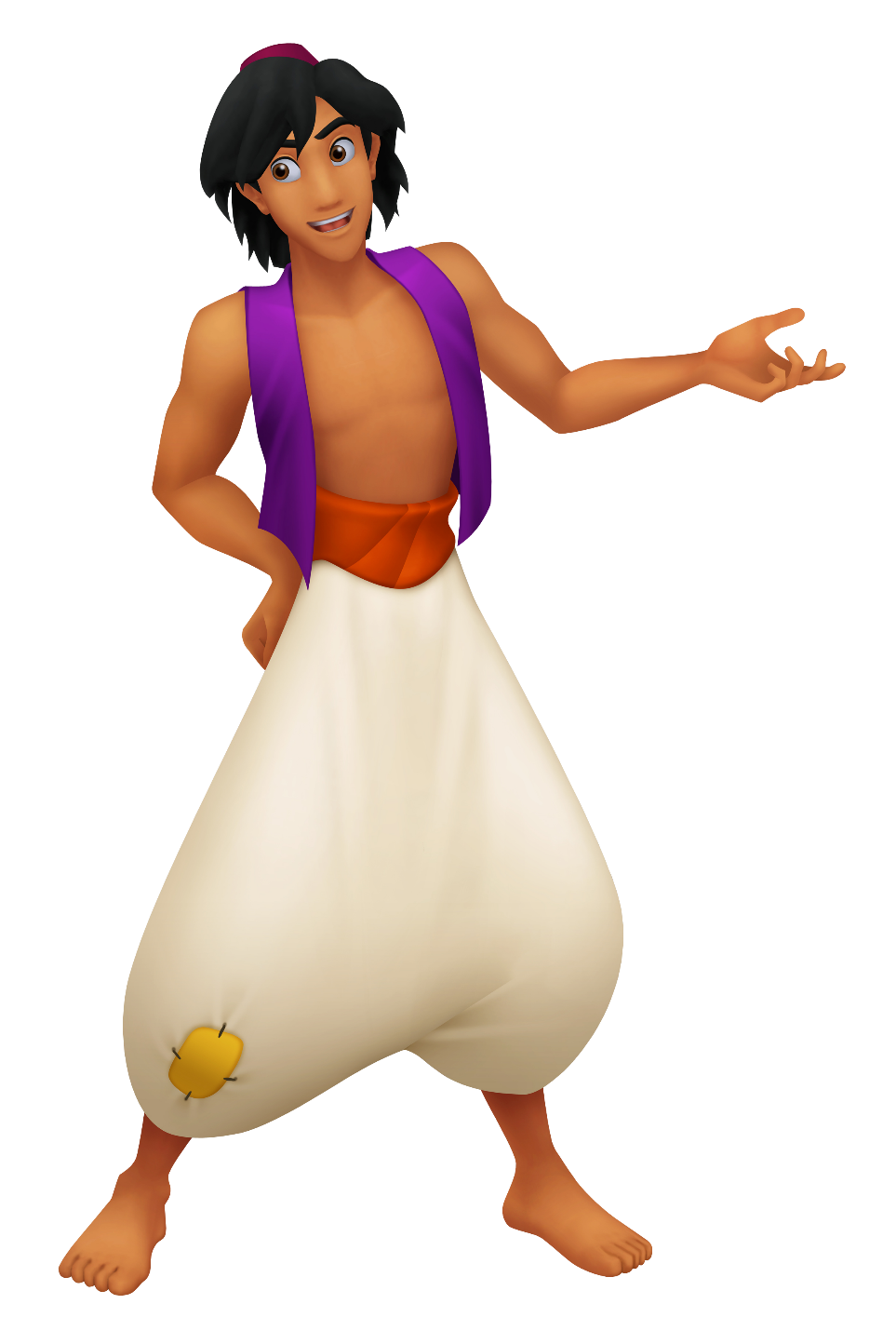 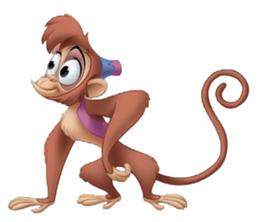 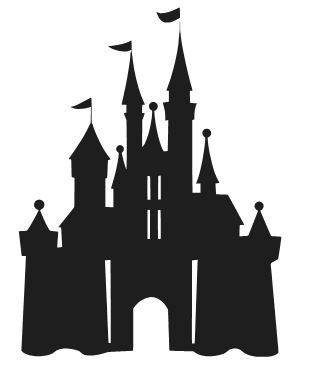 My favorite animal is a chameleon.
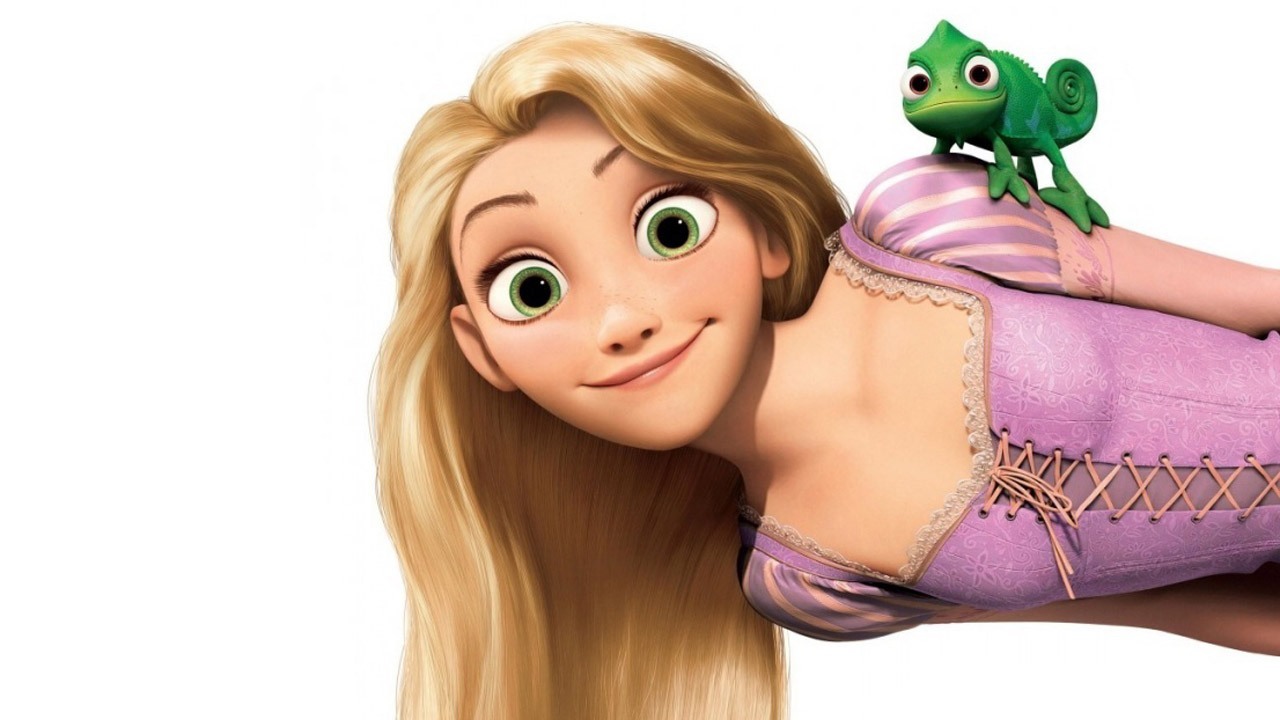 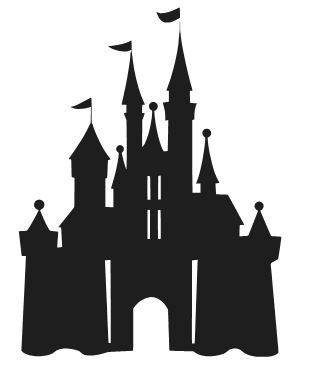 My favorite number is 7.
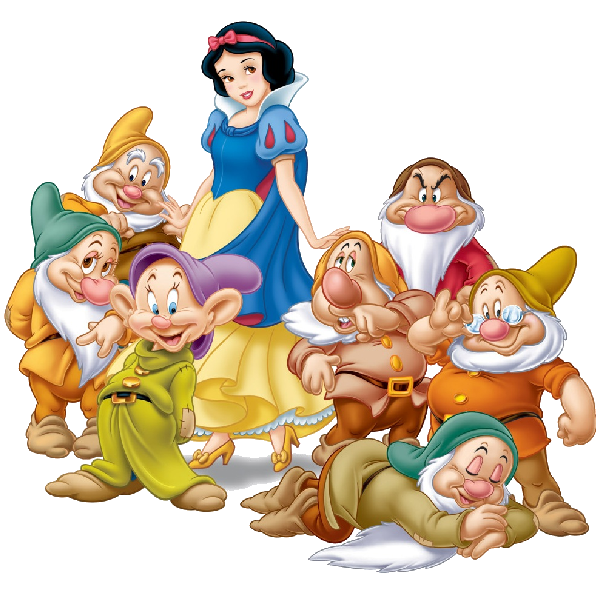 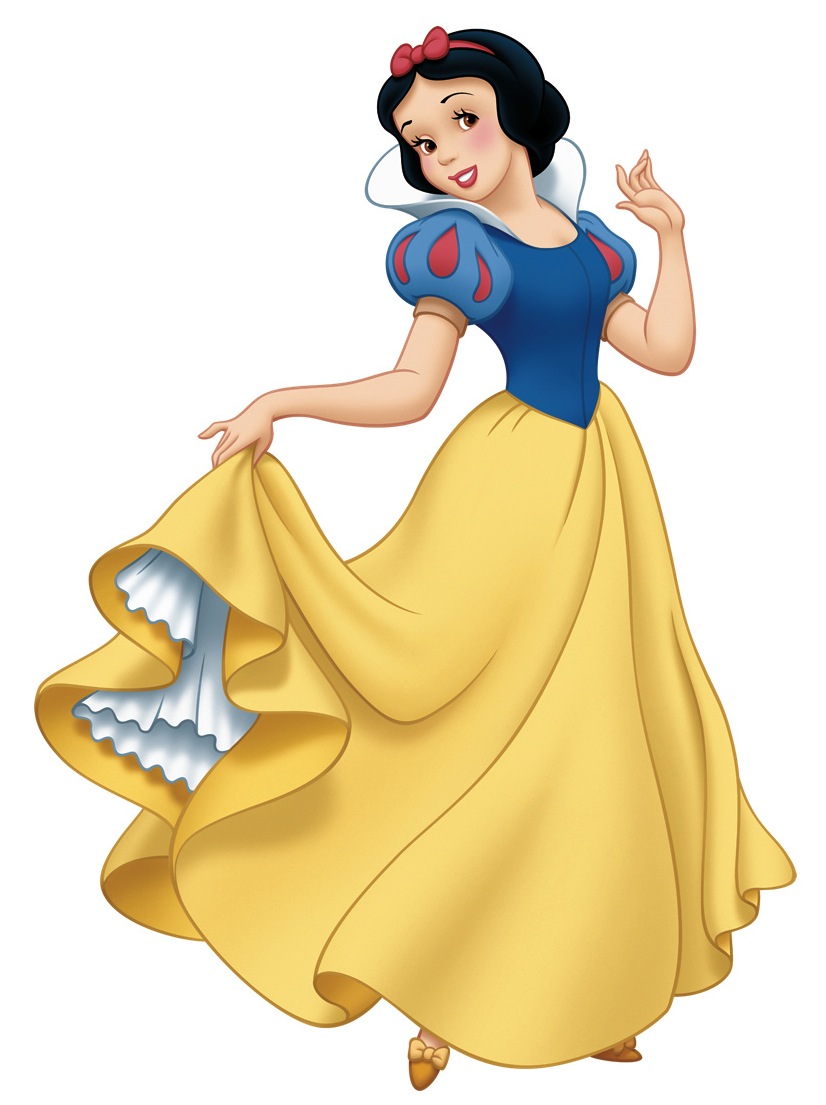 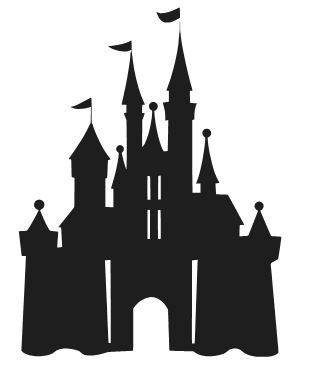 My favorite number is 6.
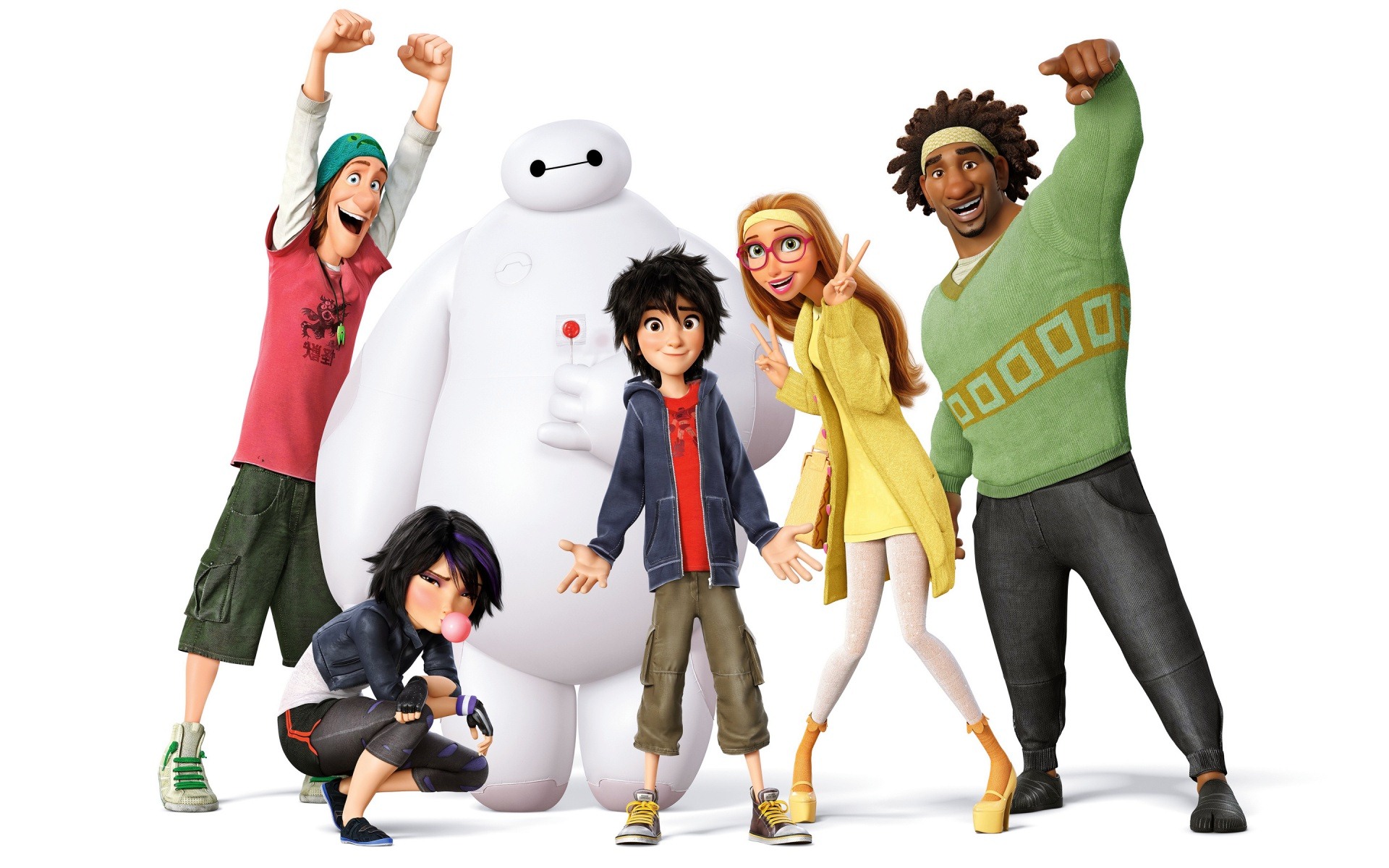 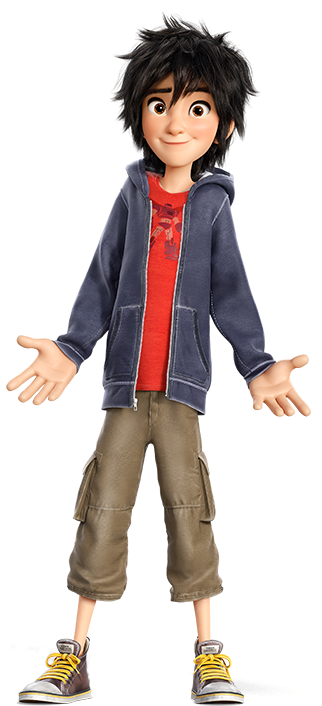 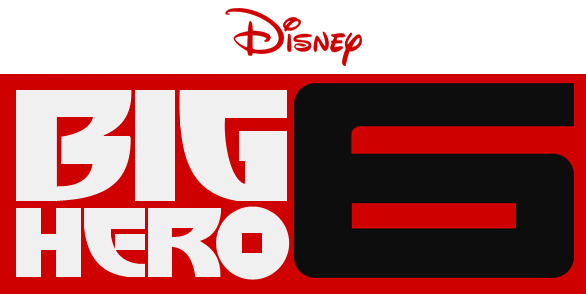 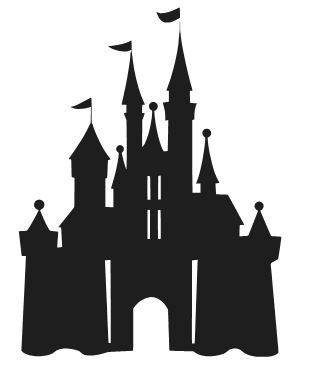 My favorite number is 101.
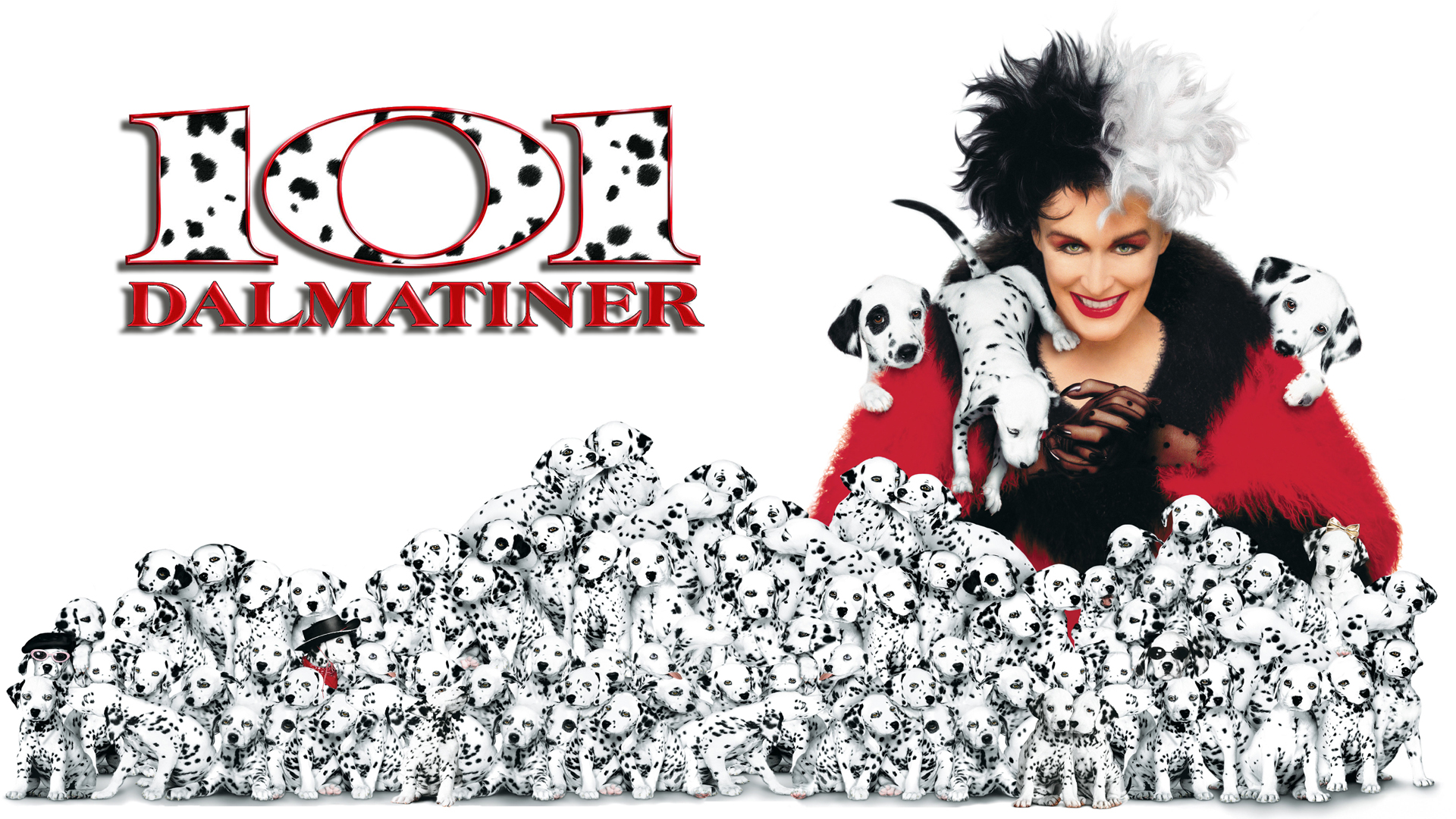 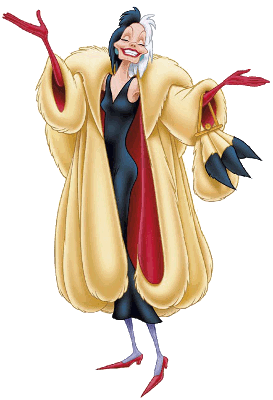 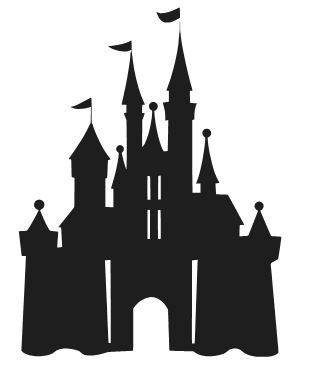 My favorite number is 5.
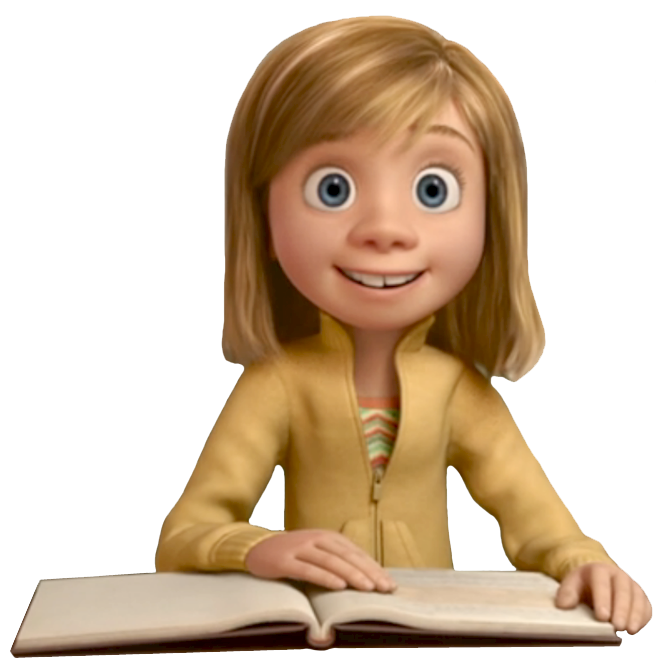 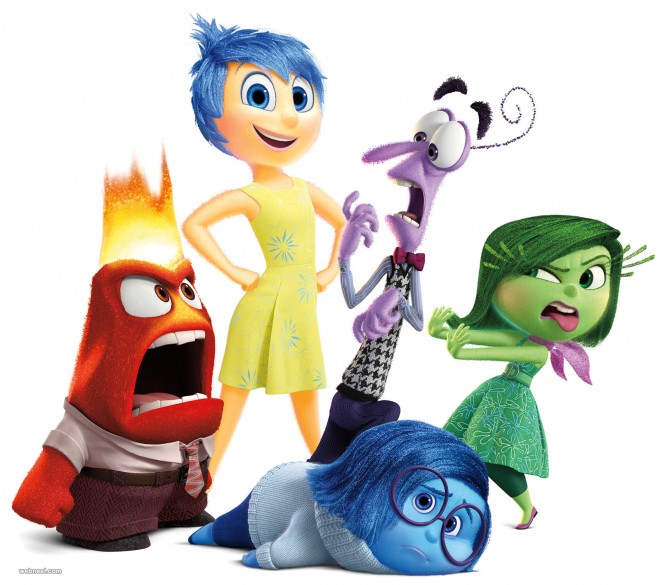 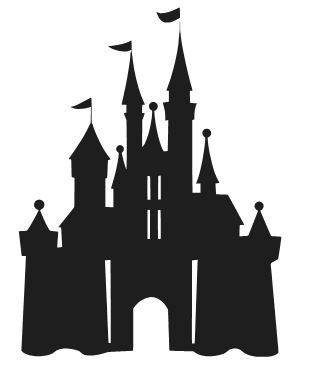 My favorite number is 3.
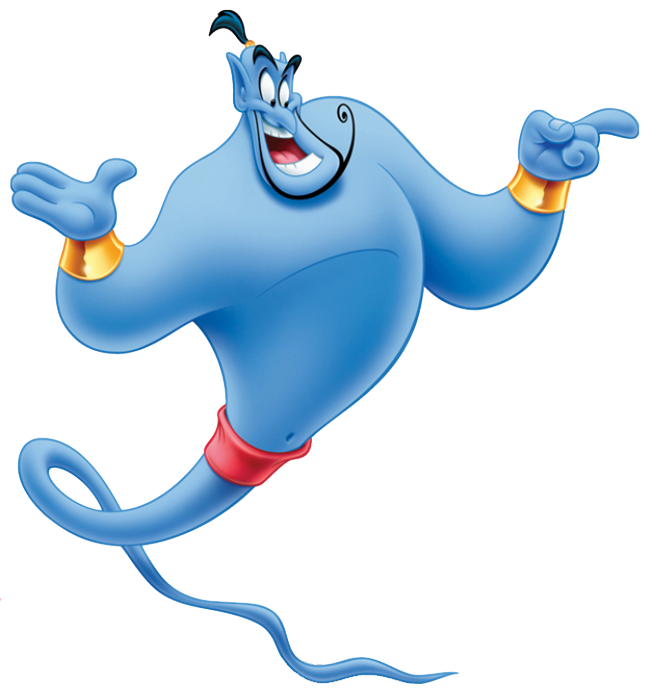 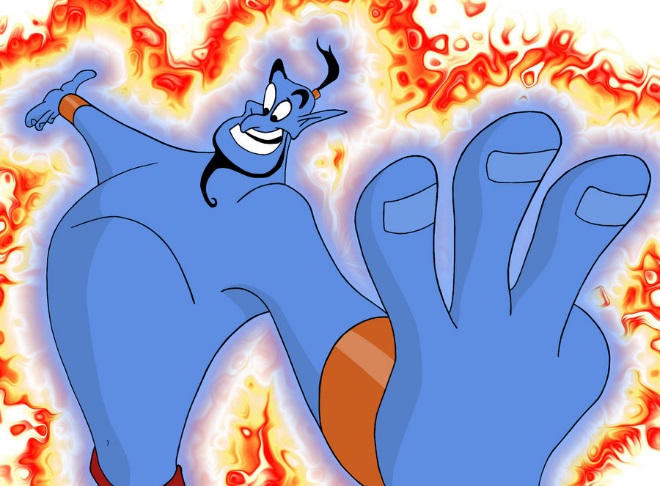 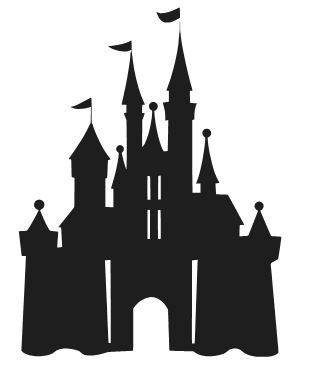 My favorite food is honey.
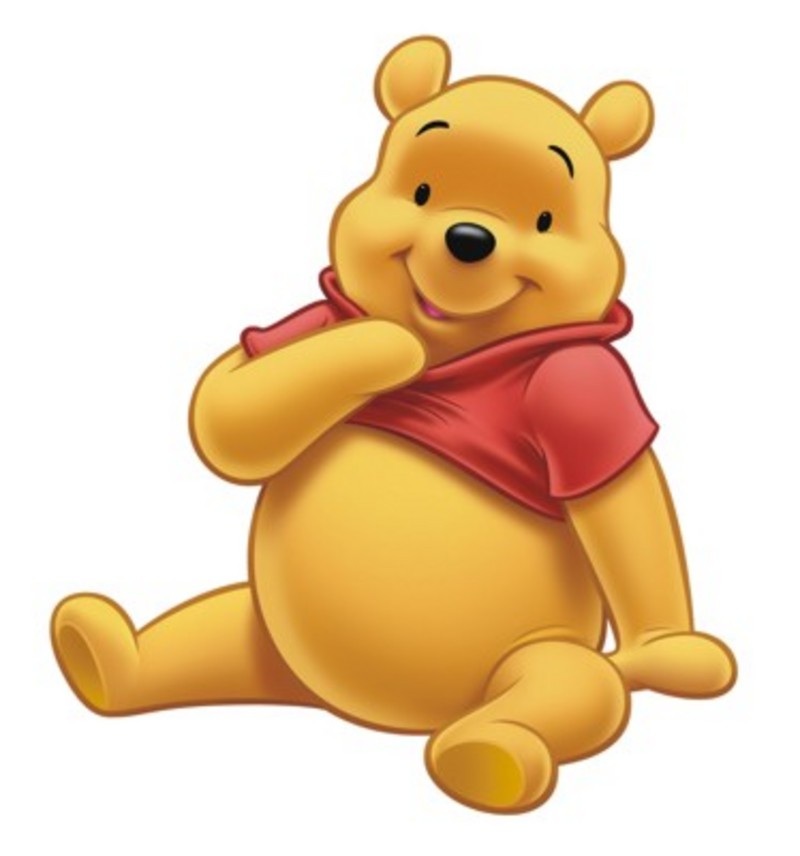 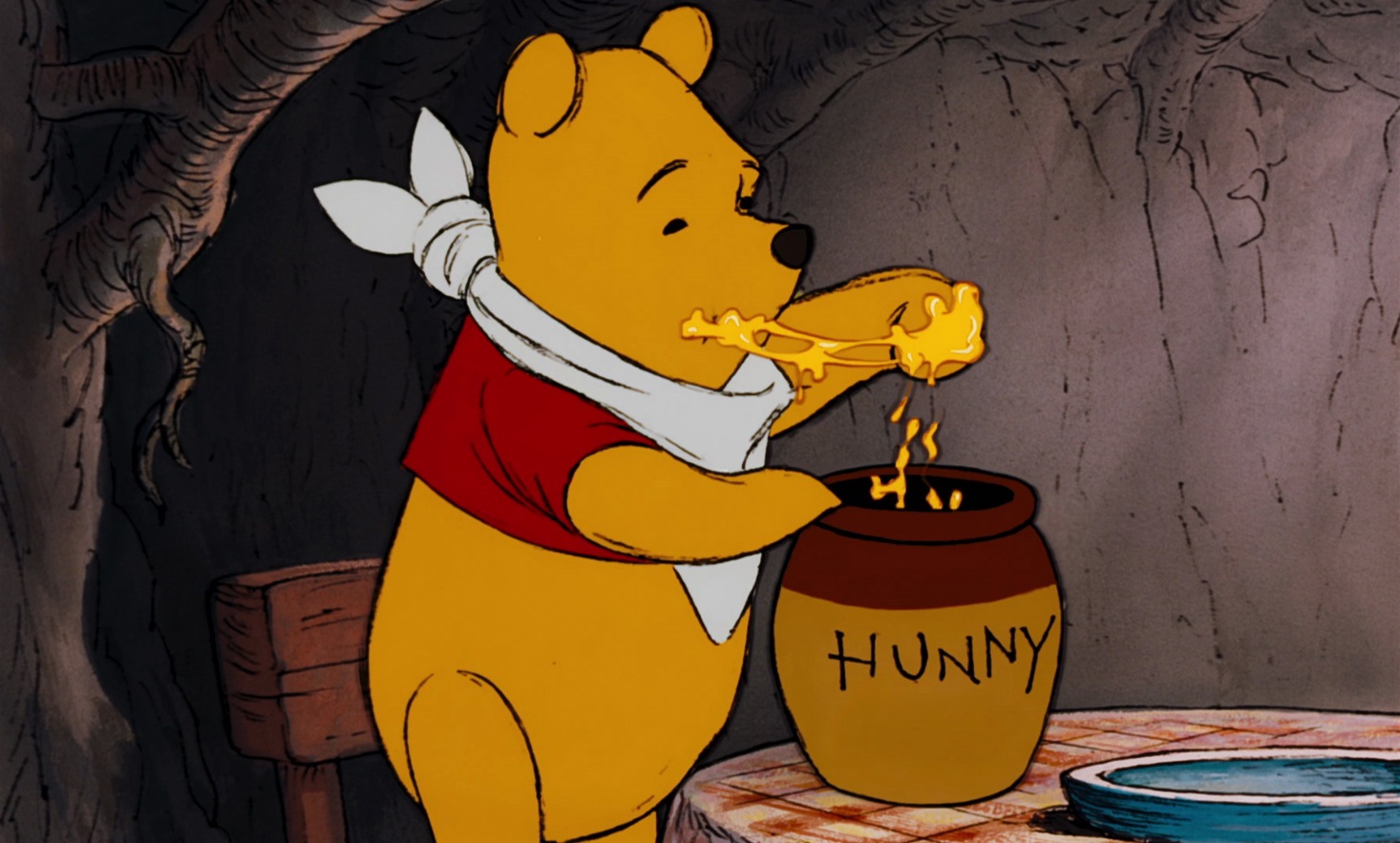 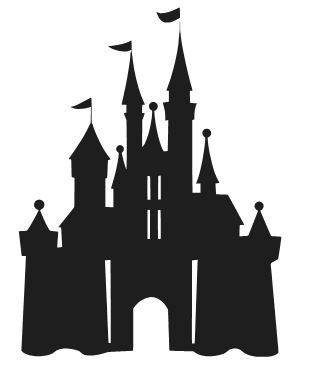 My favorite food is carrots.
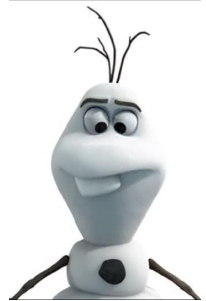 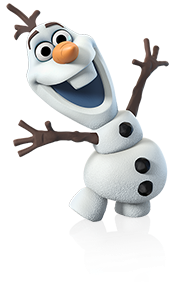 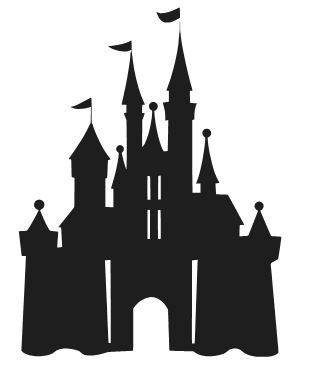 My favorite food is apples.
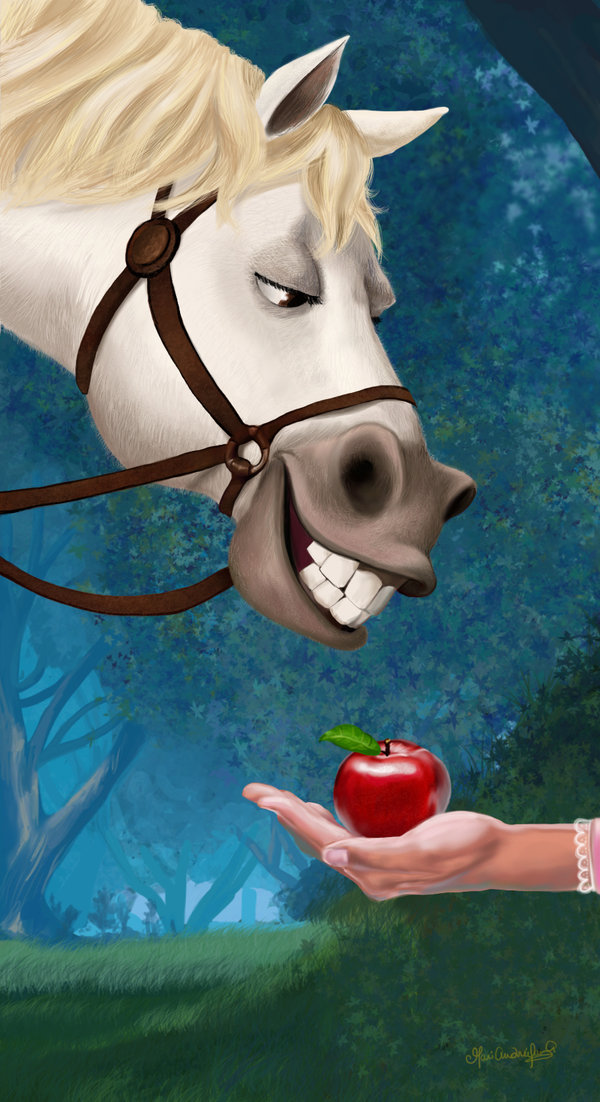 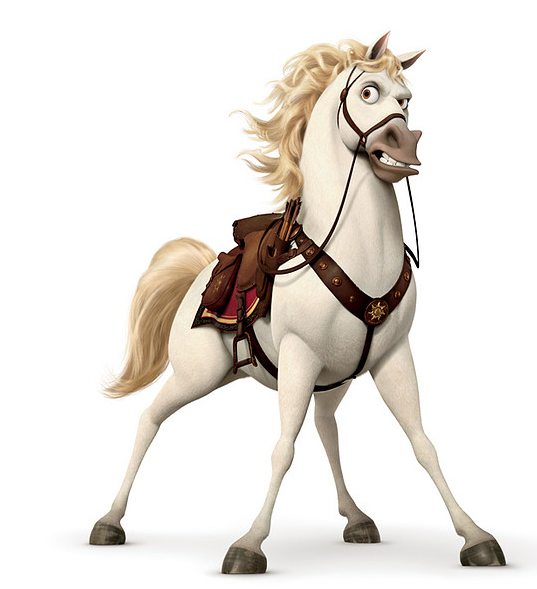 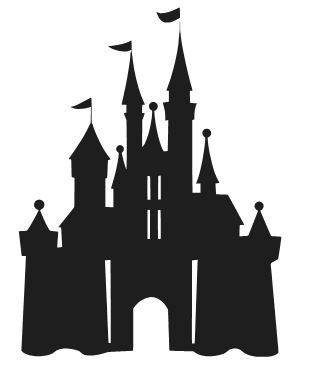 My favorite food is dumplings.
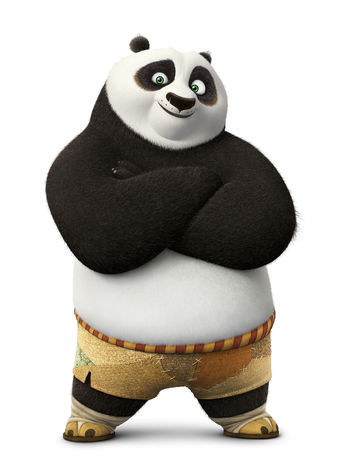 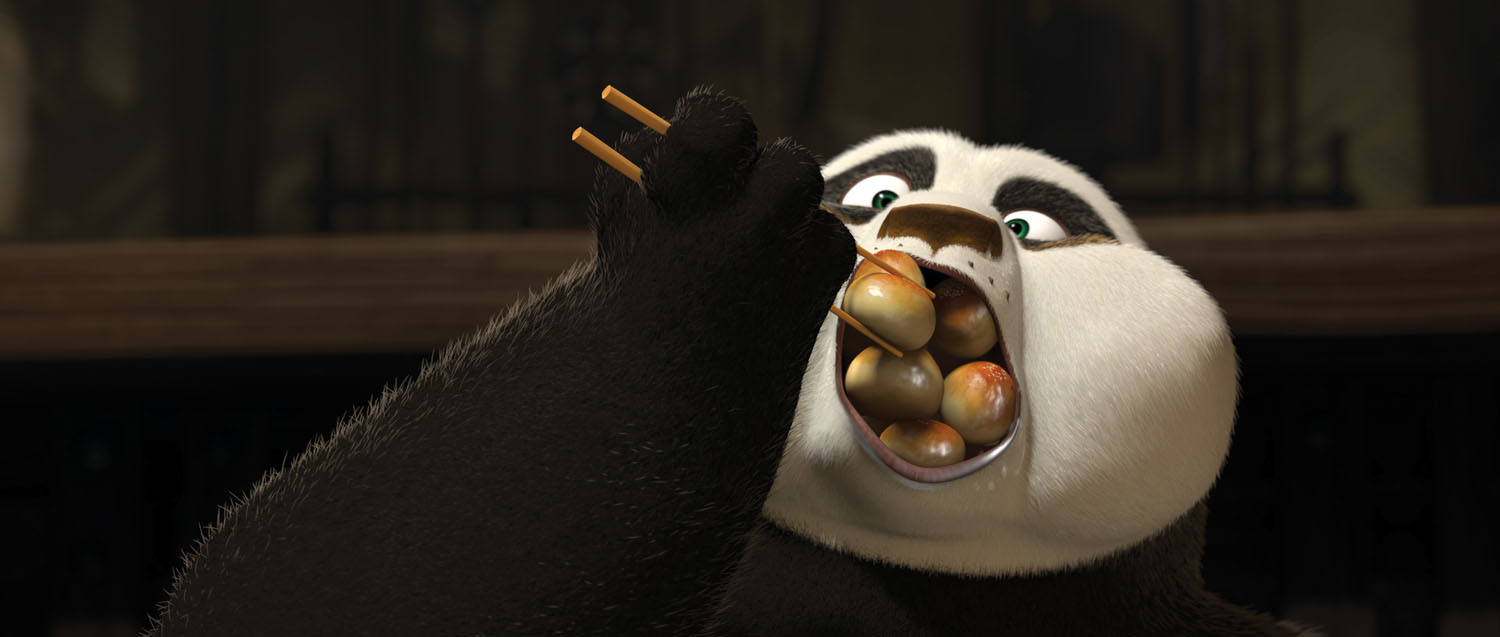 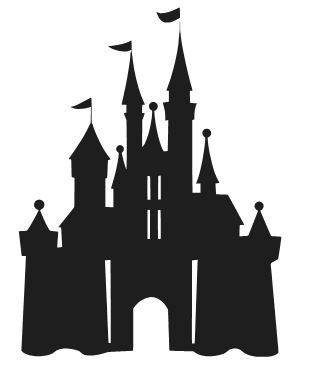 My favorite food is spaghetti.
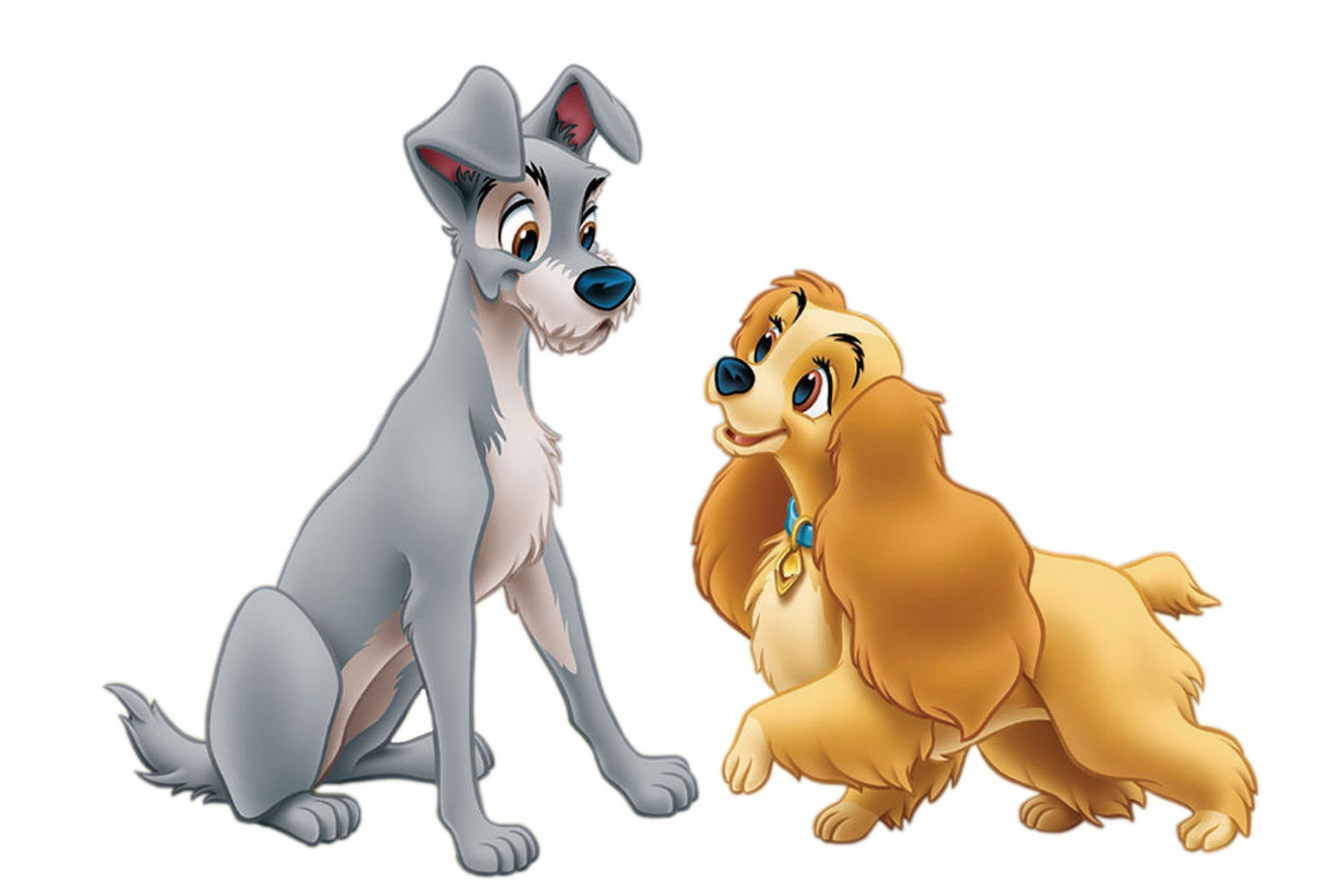 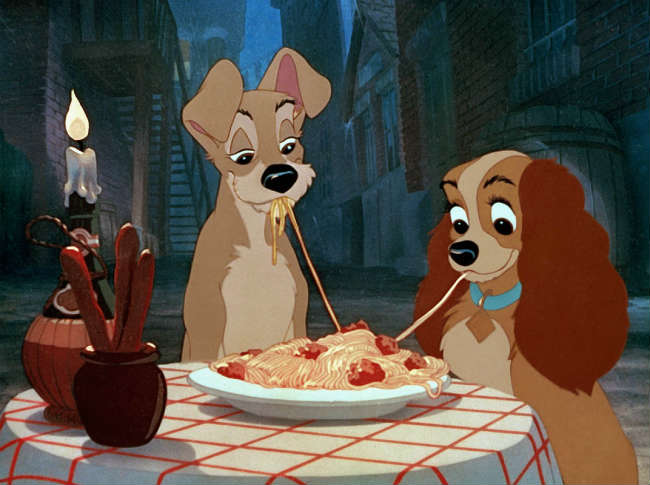 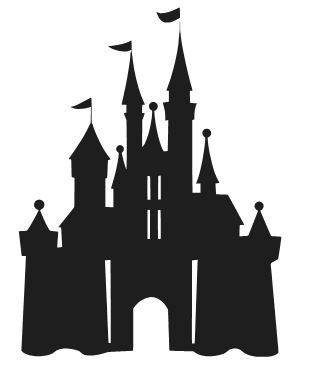 My favorite friend is Nemo.
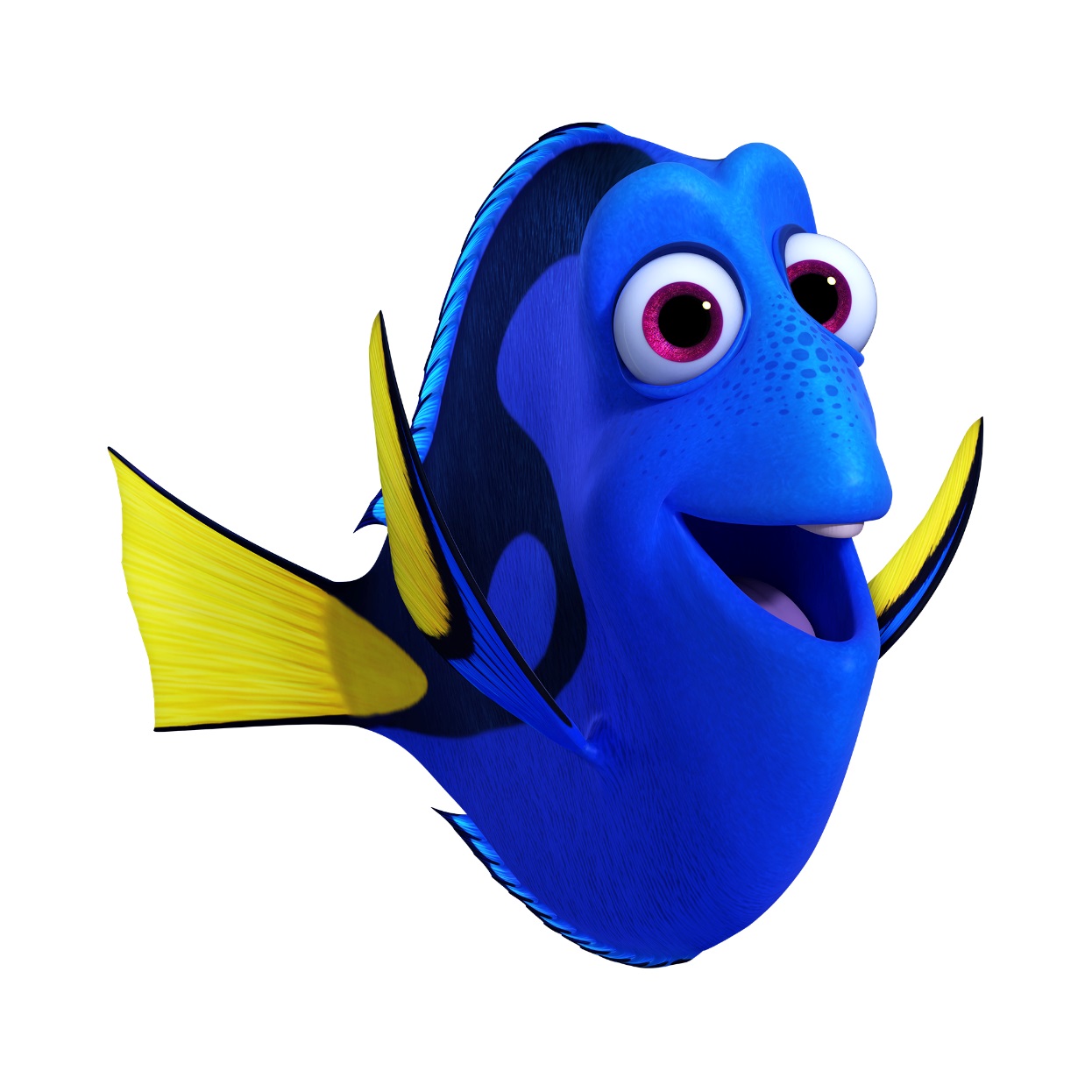 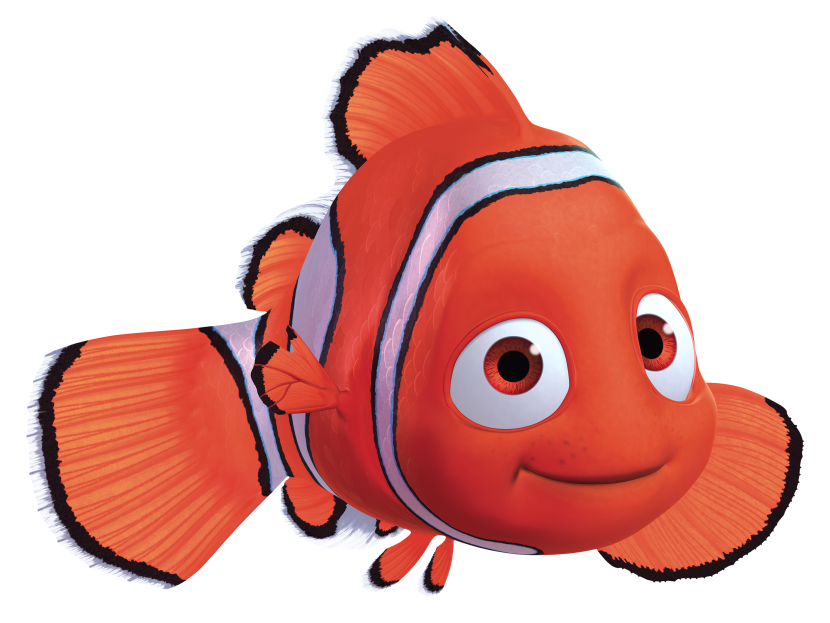 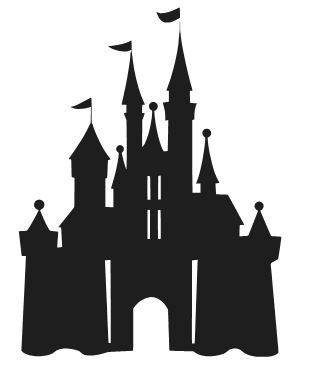 My favorite friend is Elsa.
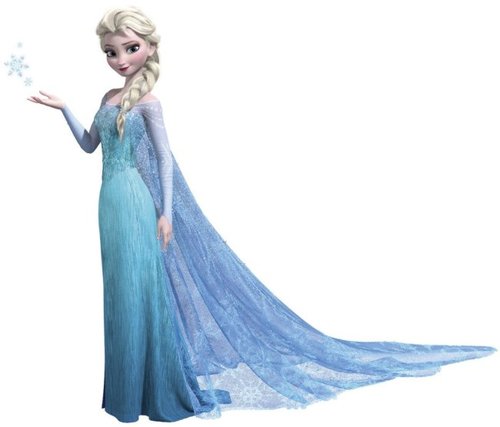 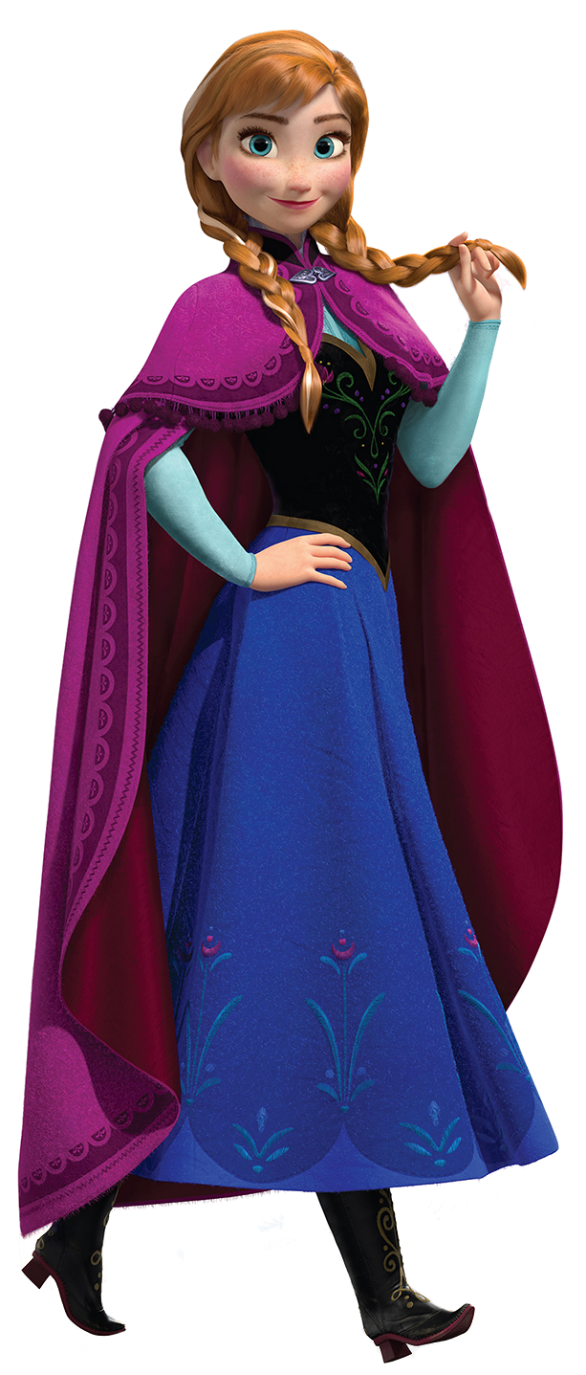 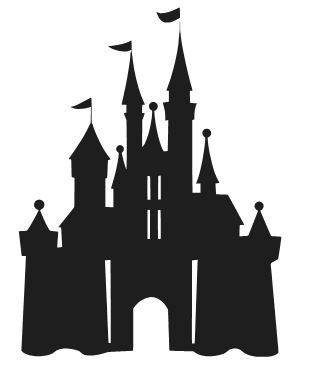 My favorite friend is Eve.
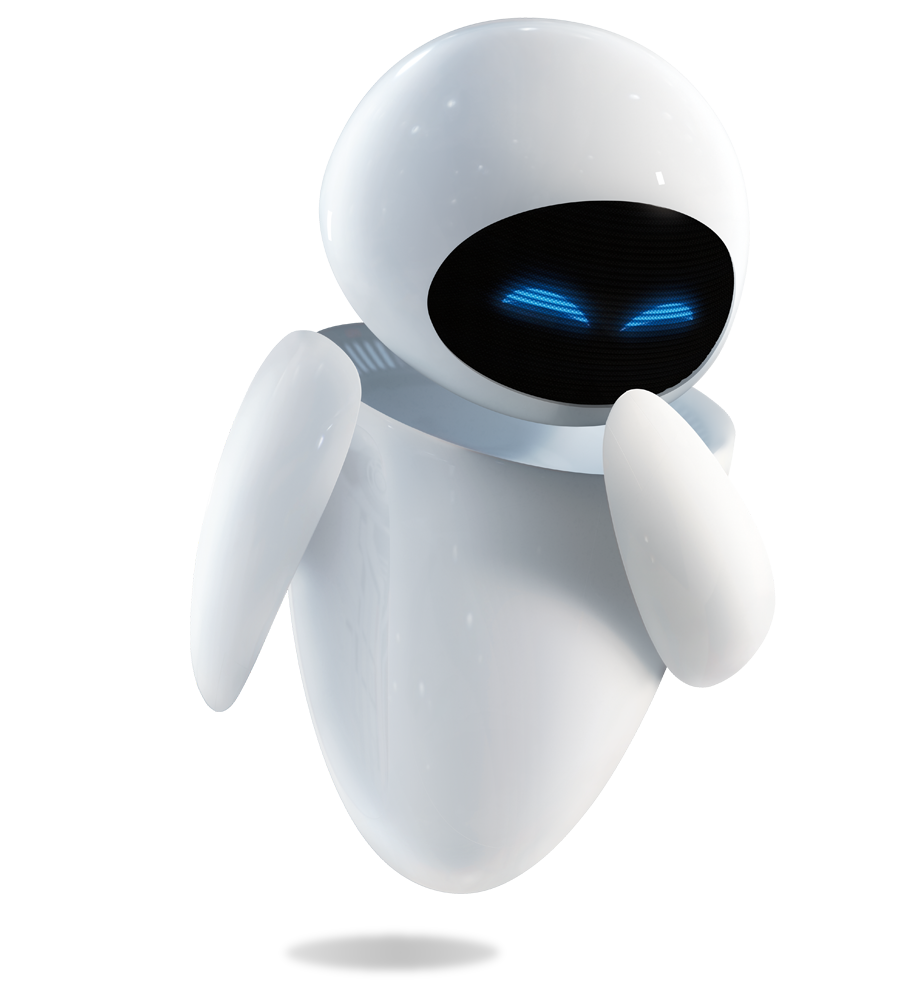 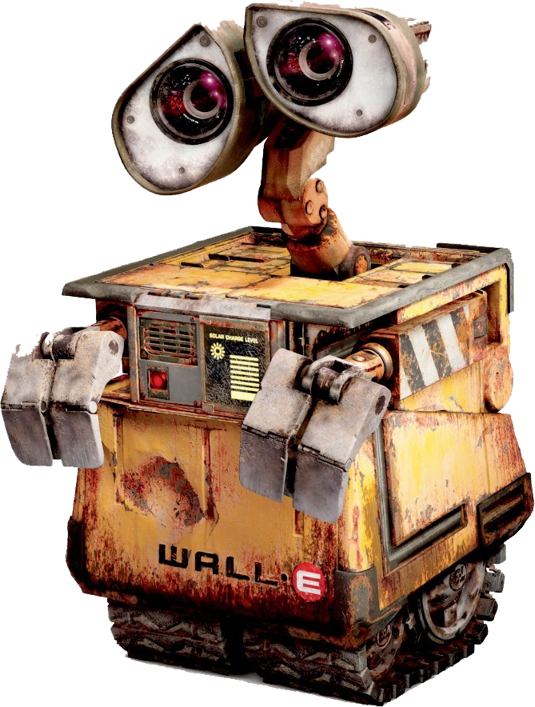 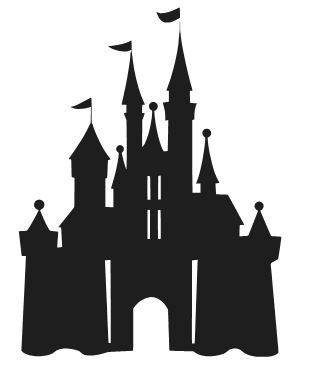 My favorite friend is Woody.
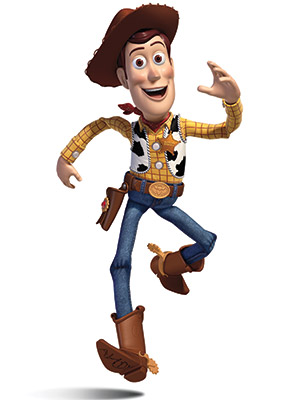 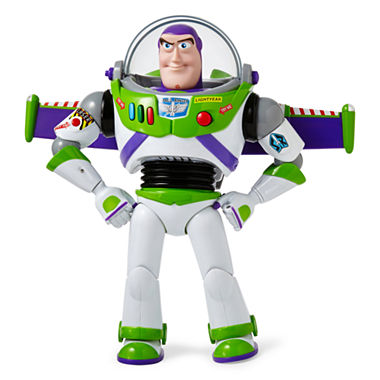 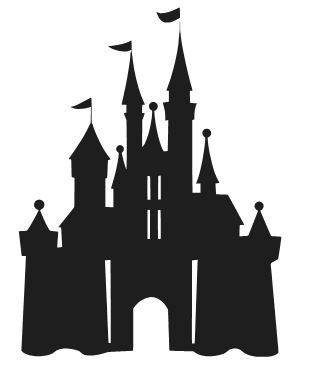 My favorite friend is Jiminy Cricket.
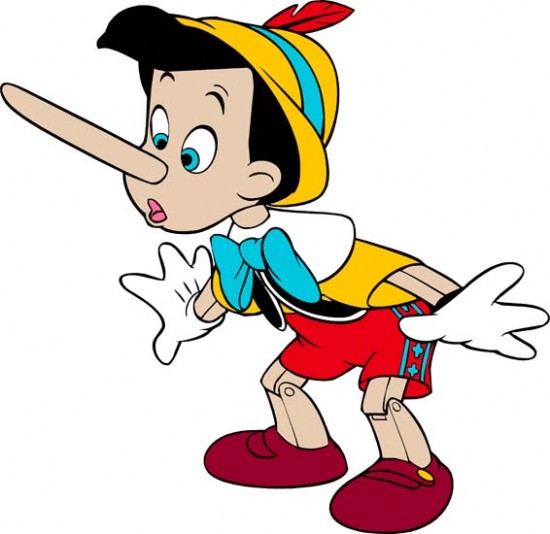 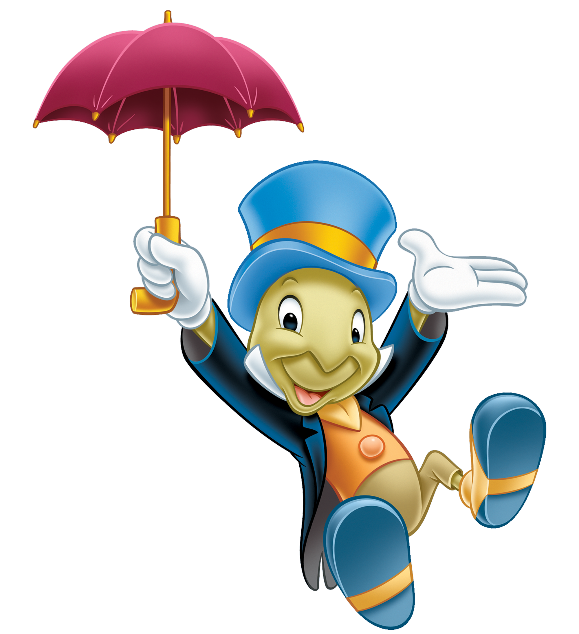 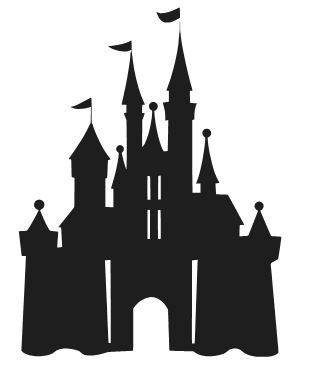